University of Diyala
College of Engineering
Department of Architecture
1ST Stage
2018 – 2019

Lecture_ 04
مبادئ التصميم      Design Principles
هي القوانين التي تحكم العلاقة بين عناصر التصميم، أو أنها خطة التنظيم التي تقرر الطريقة التي تجمع فيها العناصر التصميمية لإنتاج أو خلق تأثير معين. وهي:
التطابق   Identification       ويؤدي الى: التكرار            Repetition
Repetition is a principle that strengthens a design by tying together individual elements. It helps to create association and consistency. Repetition can create rhythm (a feeling of organized movement).
Repetition
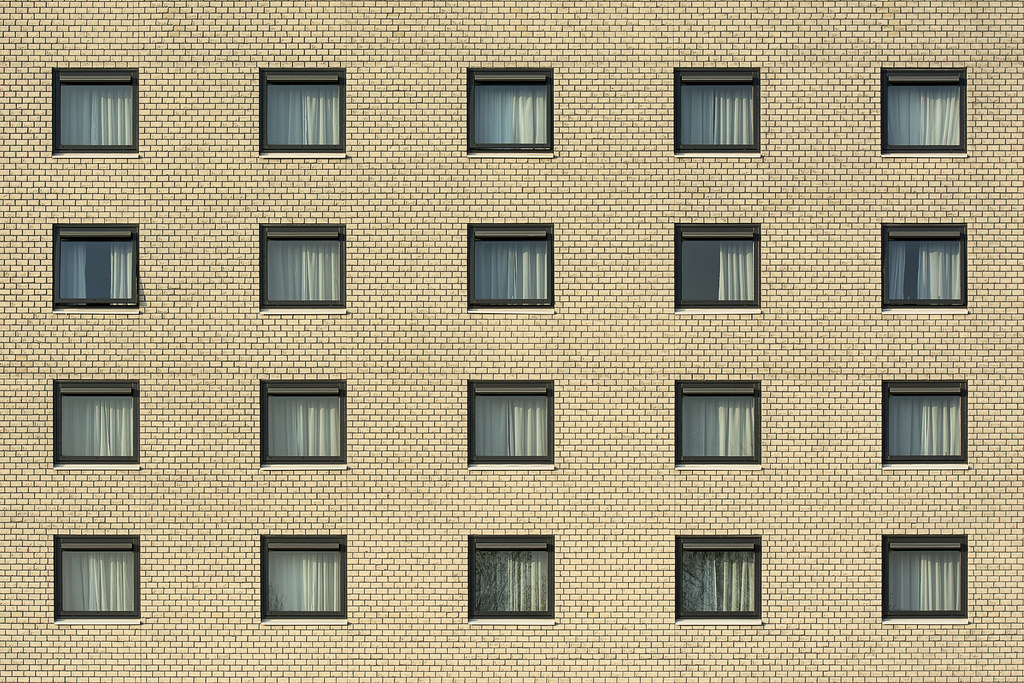 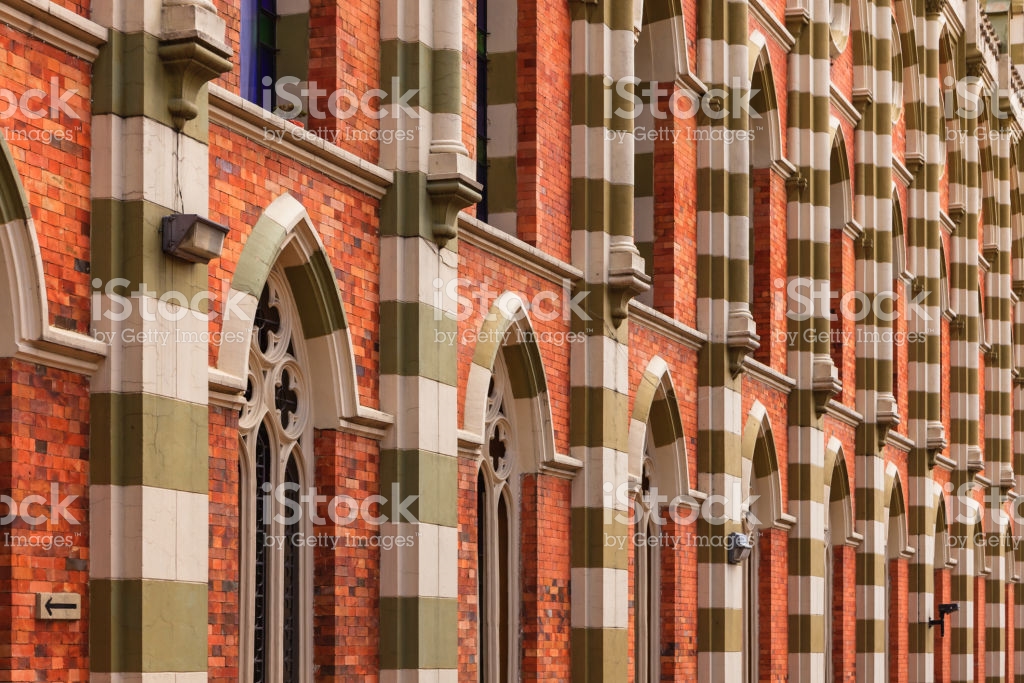 التشابه   Similarity ..... ويؤدي الى:   التوافق    Harmony
التشابه   Similarity ..... ويؤدي الى:   التوافق    Harmony
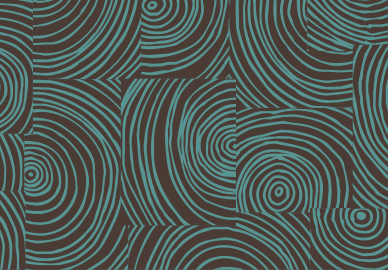 التنافر   Discord       ويؤدي الى:         التعارض      Contrast
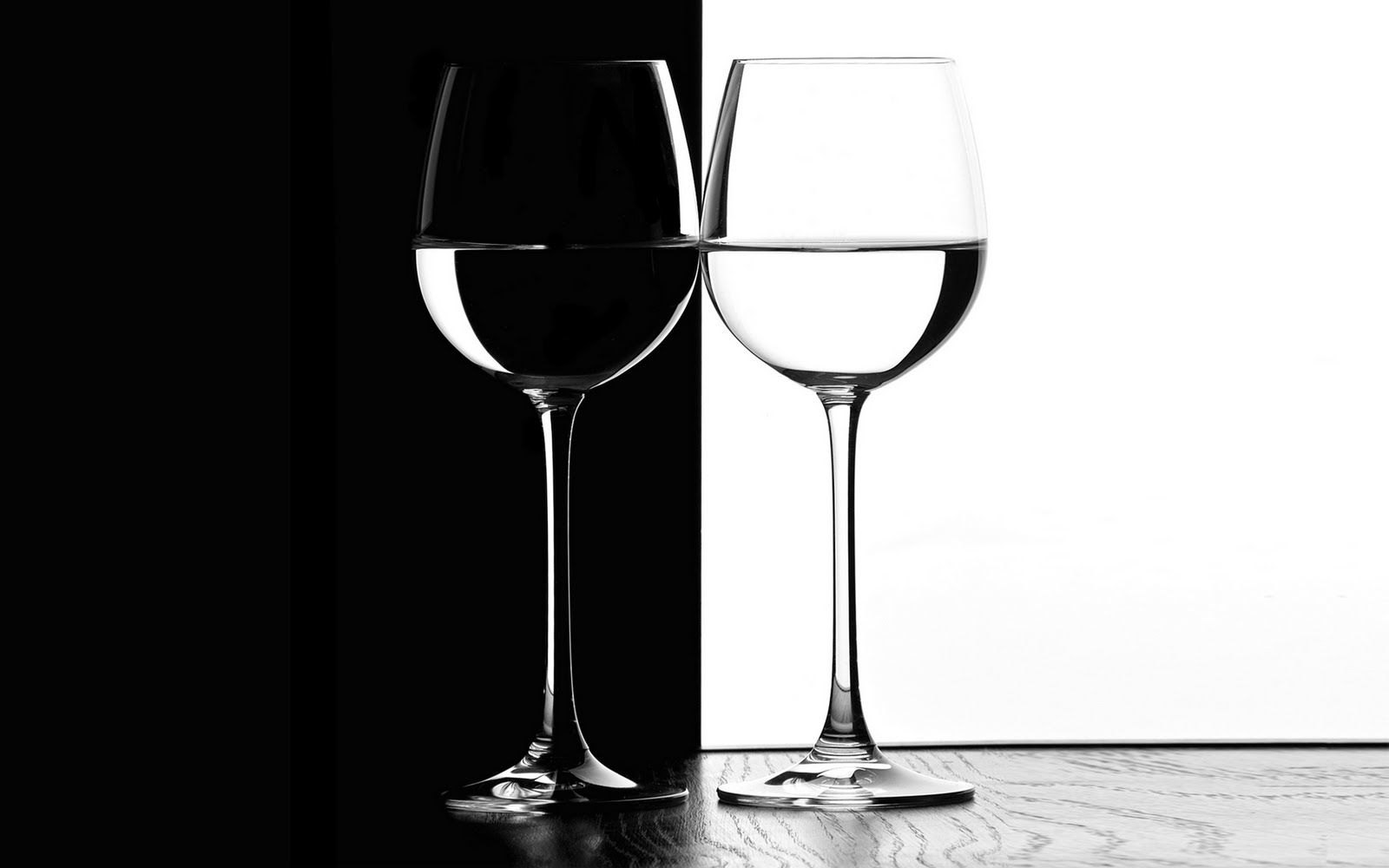 Contrast: is defined as the difference in visual properties that makes one objects distinguishable from other objects
التعارض Contrast
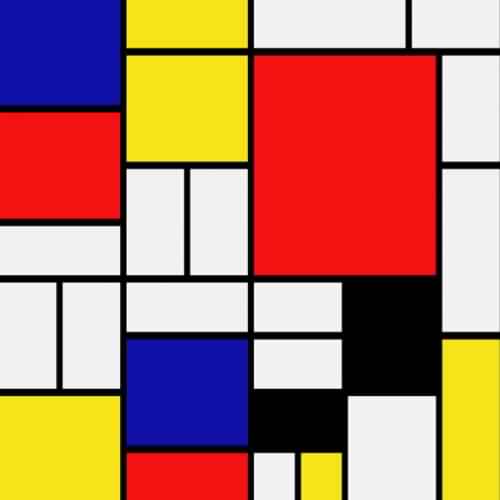 التدرج  Gradation
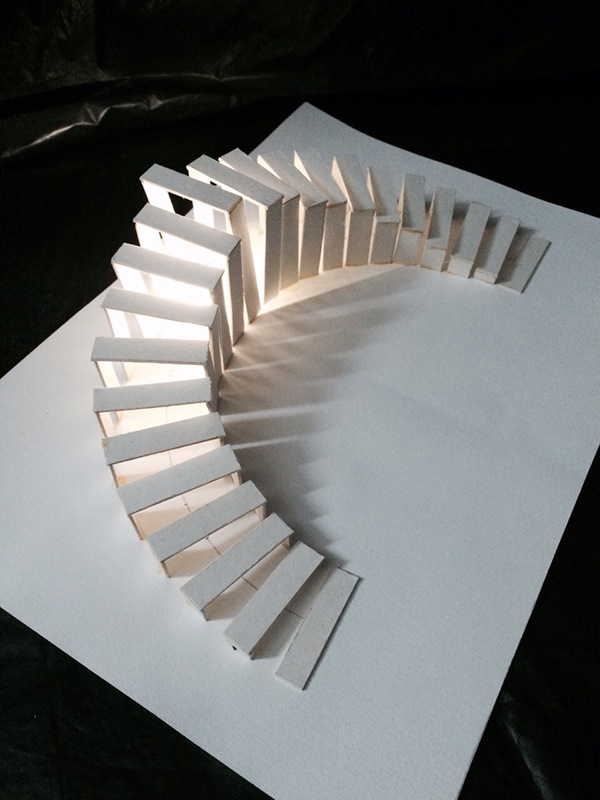 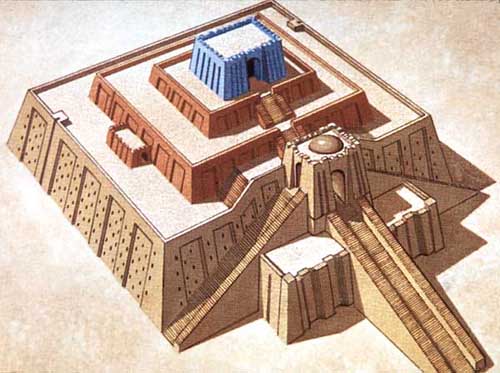 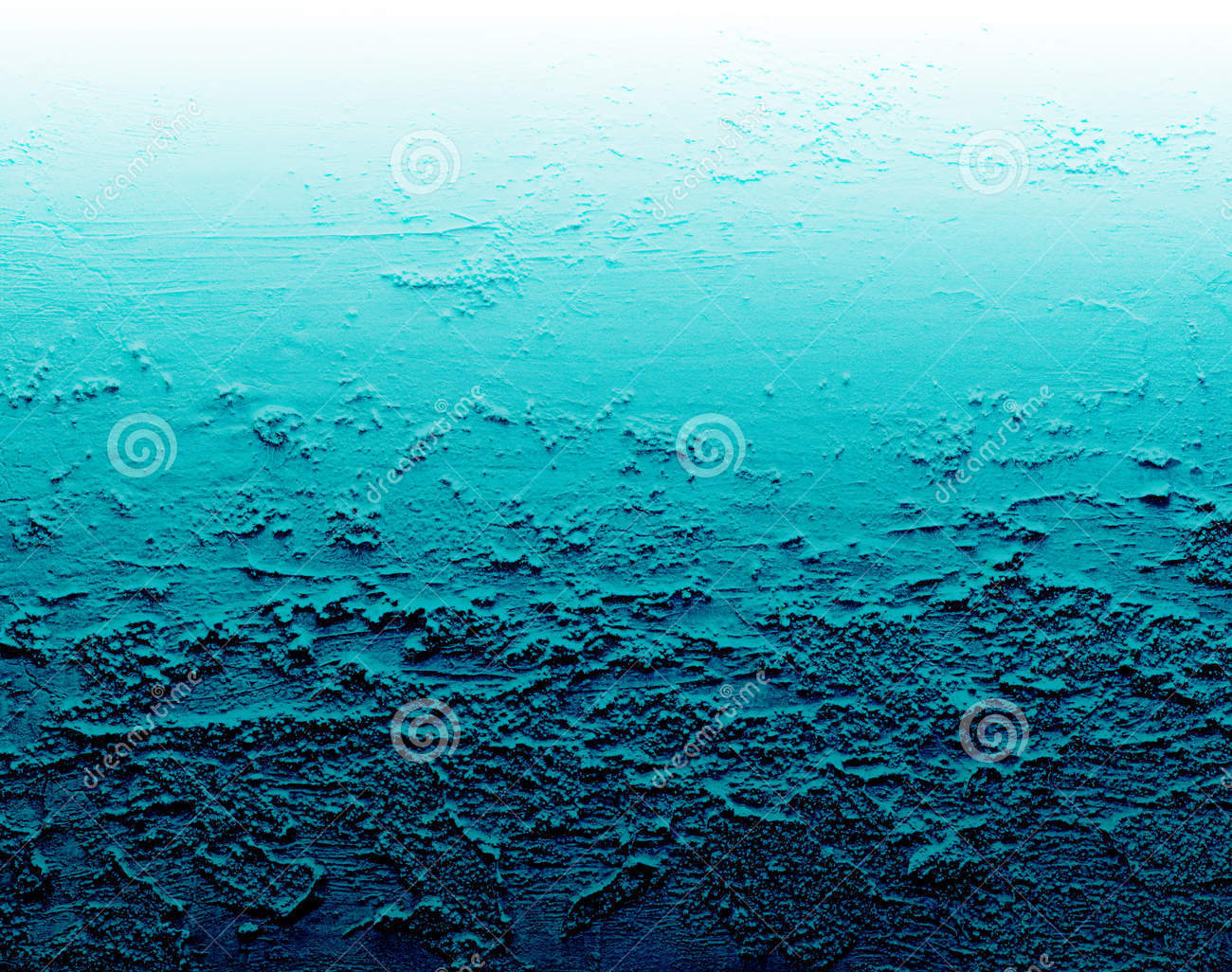